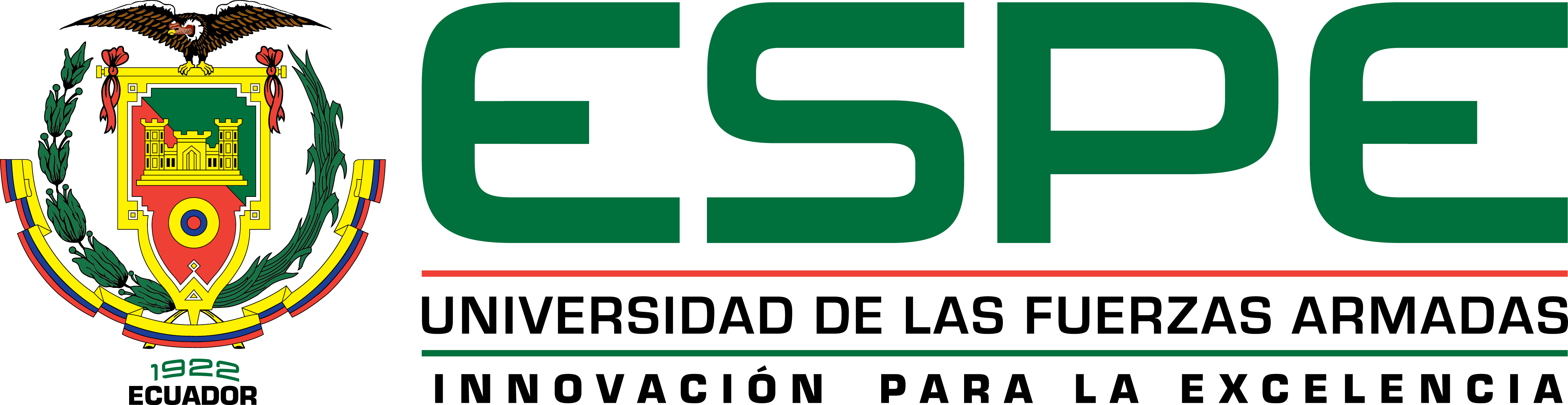 MAESTRÍA EN RECREACIÓN Y TIEMPO LIBRE

IX PROMOCIÓN

AUTOR:
ING. MICHAEL XAVIER CASTILLO SEGOVIA

DIRECTOR DE TESIS:
Msc. EDISON CABEZAS MEJÍA

OPONENTE:
Msc. ALBERT GIBERT O FARRIL

2020
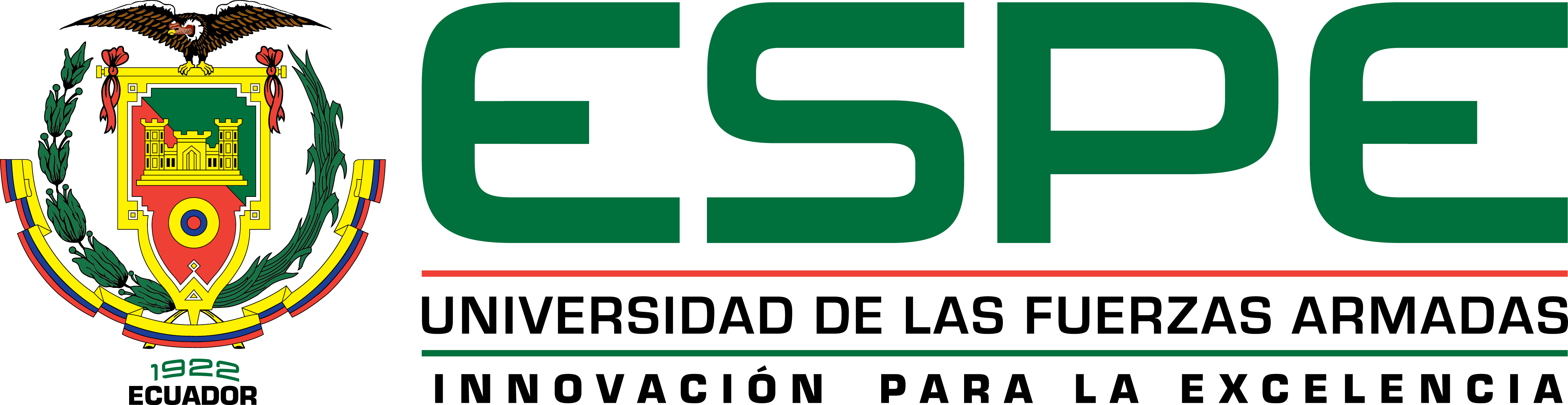 “Los niños necesitan la libertad y el tiempo para jugar. Jugar no es un lujo, es una necesidad”.Kay Redfield Jamison
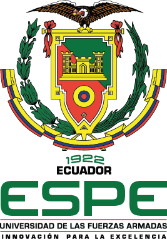 TEMA
“ACTIVIDADES RECREATIVAS LÚDICAS PARA MEJORAR EL DESARROLLO PSICOMOTRIZ EN LOS NIÑOS DE EDUCACIÓN INICIAL DE LA UNIDAD EDUCATIVA PARTICULAR BILINGÜE MARTIM CERERÉ”.
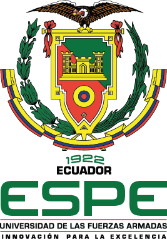 CAPÍTULO I 
PLANTEAMIENTO DEL PROBLEMA
ÁRBOL DE PROBLEMAS
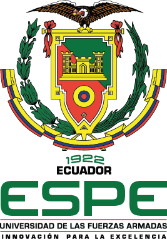 Clases improvisadas
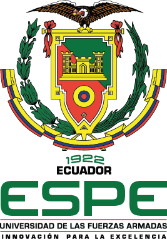 FORMULACIÓN DEL PROBLEMA
¿Cuál es la influencia de las actividades recreativas lúdicas en el desarrollo psicomotriz en los niños y niñas, del nivel inicial de la Unidad Educativa Particular Bilingüe Martim Cereré.?
DELIMITACIÓN DEL PROBLEMA
Espacial: Provincia de Pichincha, Cantón Quito, barrio Amagasí del Inca, Calle de los Guayacanes N51-01 y Álamos, en la Unidad Educativa Particular Bilingüe Martim Cereré. Nivel Inicial.
Temporal: La investigación se desarrolló en septiembre 2019 - febrero 2020.
OBJETIVOS
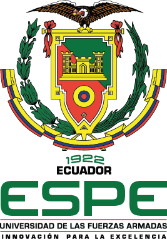 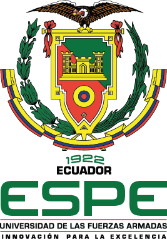 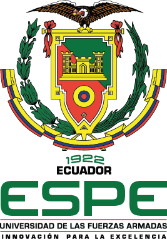 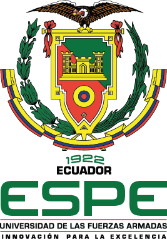 VARIABLES
CAPITULO II 
MARCO TEÓRICO
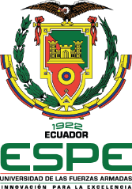 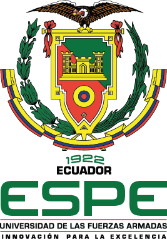 OPERACIONALIZACIÓN DE LA VARIABLE DEPENDIENTE
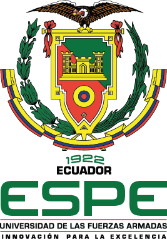 OPERACIONALIZACIÓN DE LA VARIABLE INDEPENDIENTE
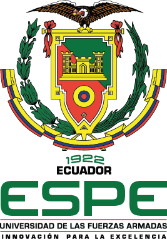 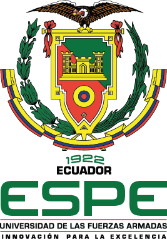 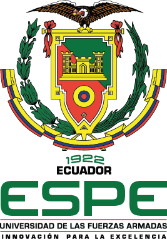 FUNDAMENTACION LEGAL

CULTURA FÍSICA Y TIEMPO LIBRE
Art. 383.- Se garantiza el derecho de las personas y las colectividades al tiempo libre, la ampliación de las condiciones físicas, sociales y ambientales para su disfrute, y la promoción de actividades para el esparcimiento, descanso y desarrollo de la personalidad.
Plan Nacional del Buen Vivir “Toda una Vida”	2017-2021
Objetivo 1 Garantizar una vida digna con iguales oportunidades para todas las personas.
1.4. Garantizar el desarrollo infantil integral para estimular las capacidades de los niños y niñas, considerando los contextos territoriales, la interculturalidad, el género y las discapacidades.

LEY DEL DEPORTE, EDUCACIÓN FÍSICA Y RECREACIÓN 
Art. 3.- De la práctica del deporte, educación física y recreación.- La práctica del deporte, educación física y recreación debe ser libre y voluntaria y constituye un derecho fundamental y parte de la formación integral de las personas. Serán protegidas por todas las Funciones del Estado.
Art. 89 De la recreación.- La recreación comprenderá todas las actividades físicas lúdicas que empleen al tiempo libre de una manera planificada, buscando un equilibrio biológico y social en la consecución de una mejor salud y calidad de vida. Estas actividades incluyen las organizadas y ejecutadas por el deporte barrial y parroquial, urbano y rural.
CAPÍTULO III 
MARCO METODOLÓGICO
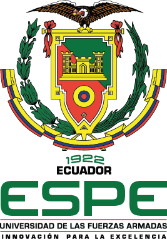 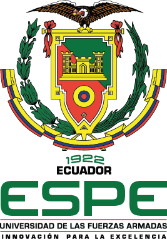 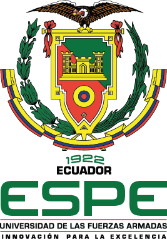 CAPÍTULO IV PROPUESTA
PROGRAMA RECREATIVO LÚDICO “DUENDE QUE SE MUEVE DUENDE QUE APRENDE” CON ENFASIS AL DESARROLLO PSICOMOTRIZ EN LA ESCUELA INICIAL.
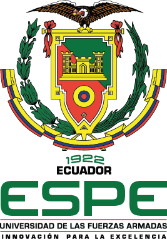 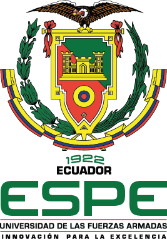 OBJETIVOS
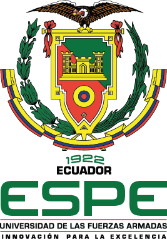 ACTIVIDADES RECREATIVAS
CAPÍTULO V 
ANÁLISIS DE RESULTADOS
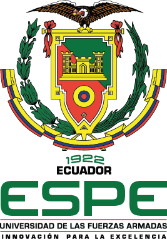 ANÁLISIS DE RESULTADOS DEL GRUPO EXPERIMENTAL
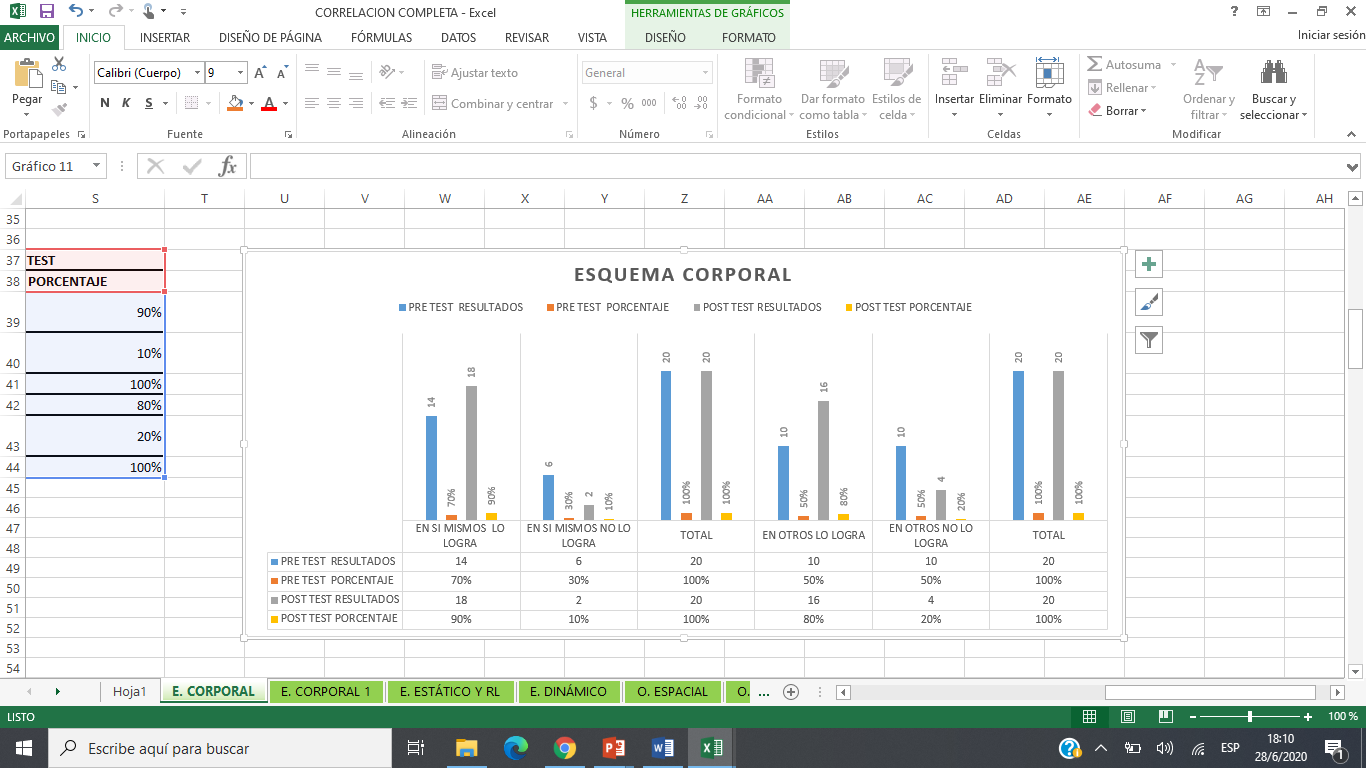 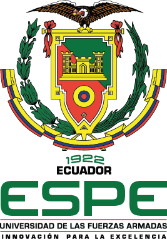 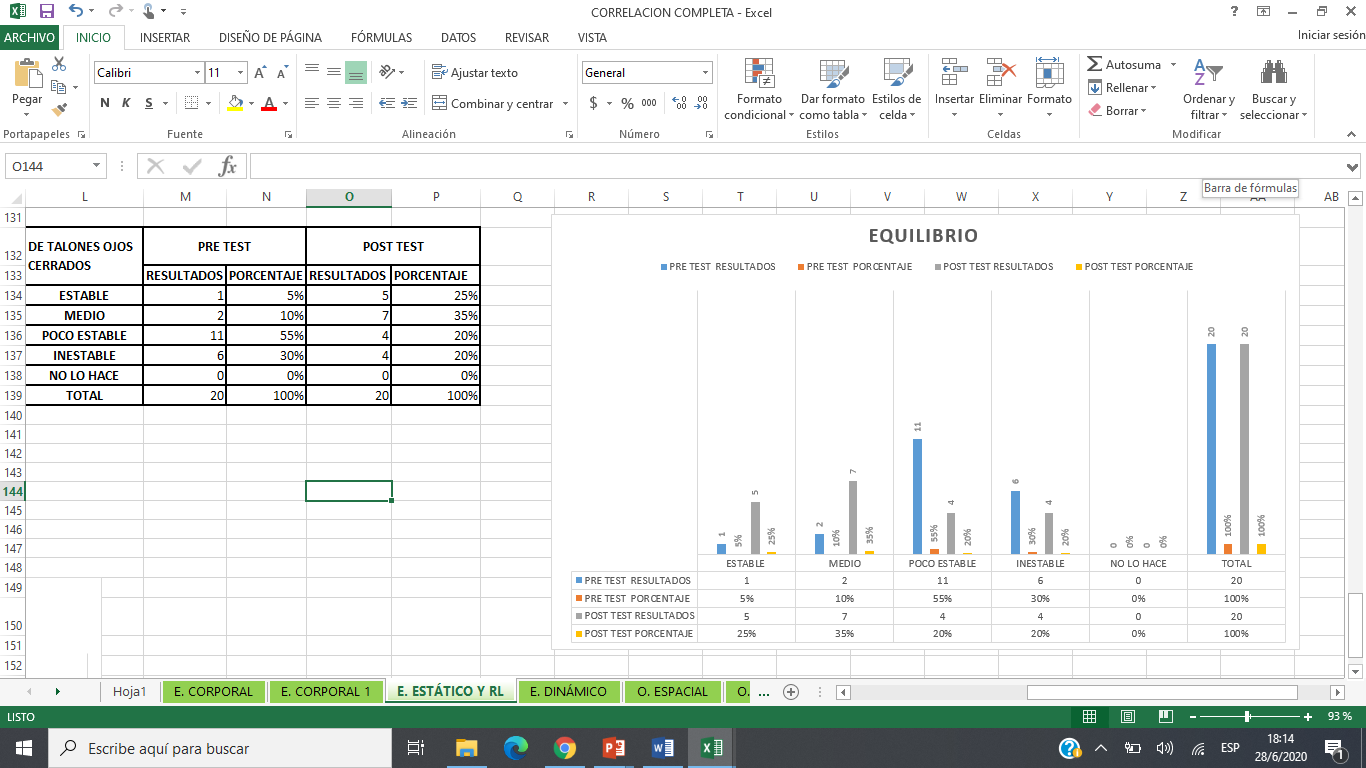 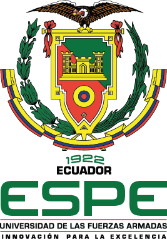 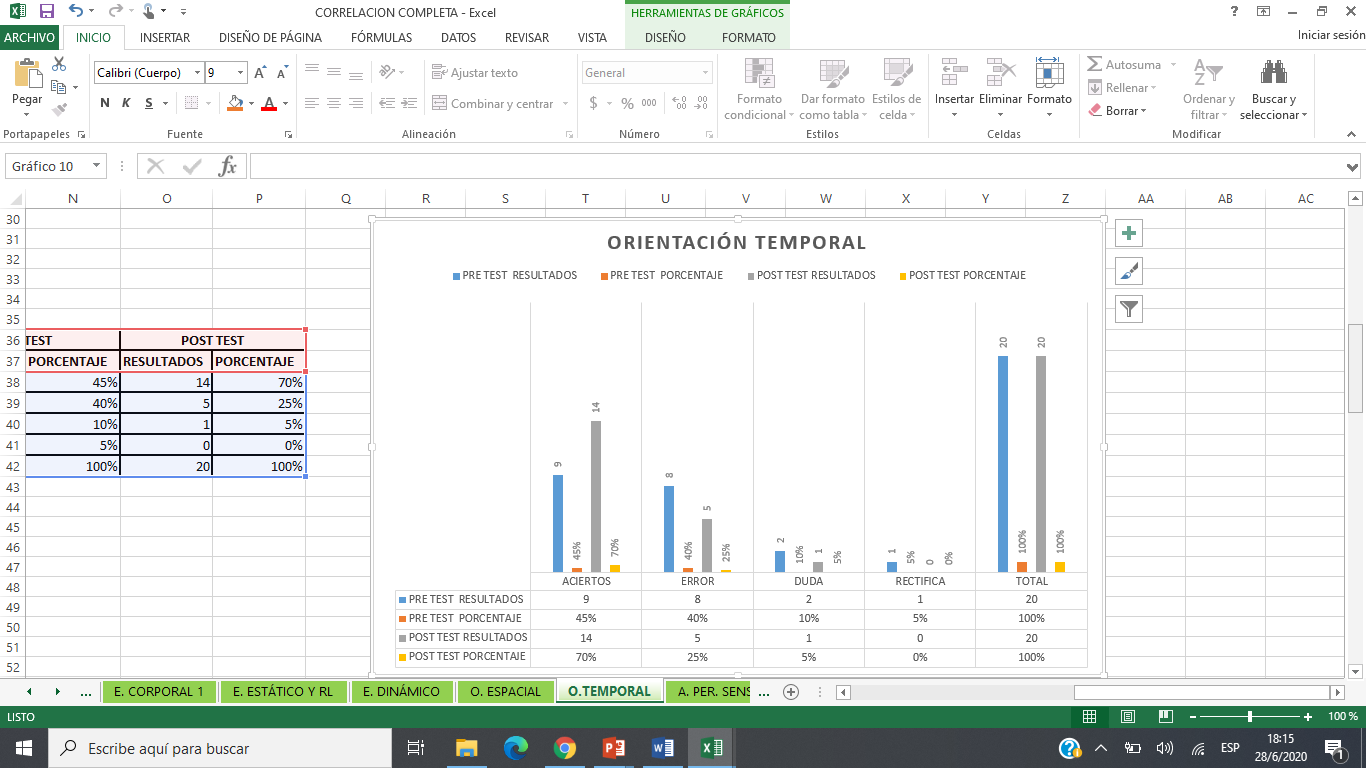 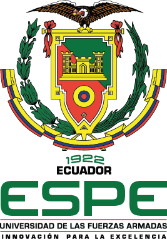 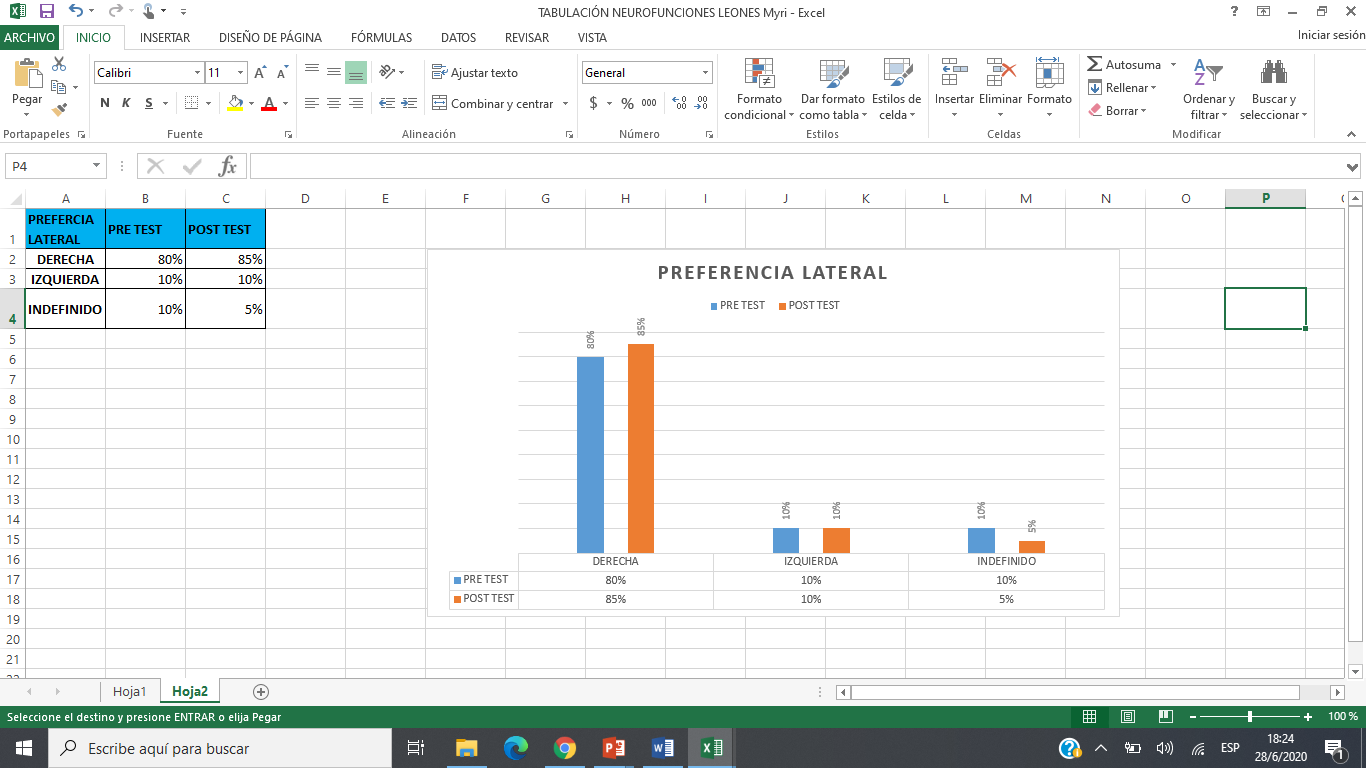 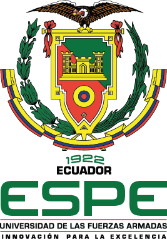 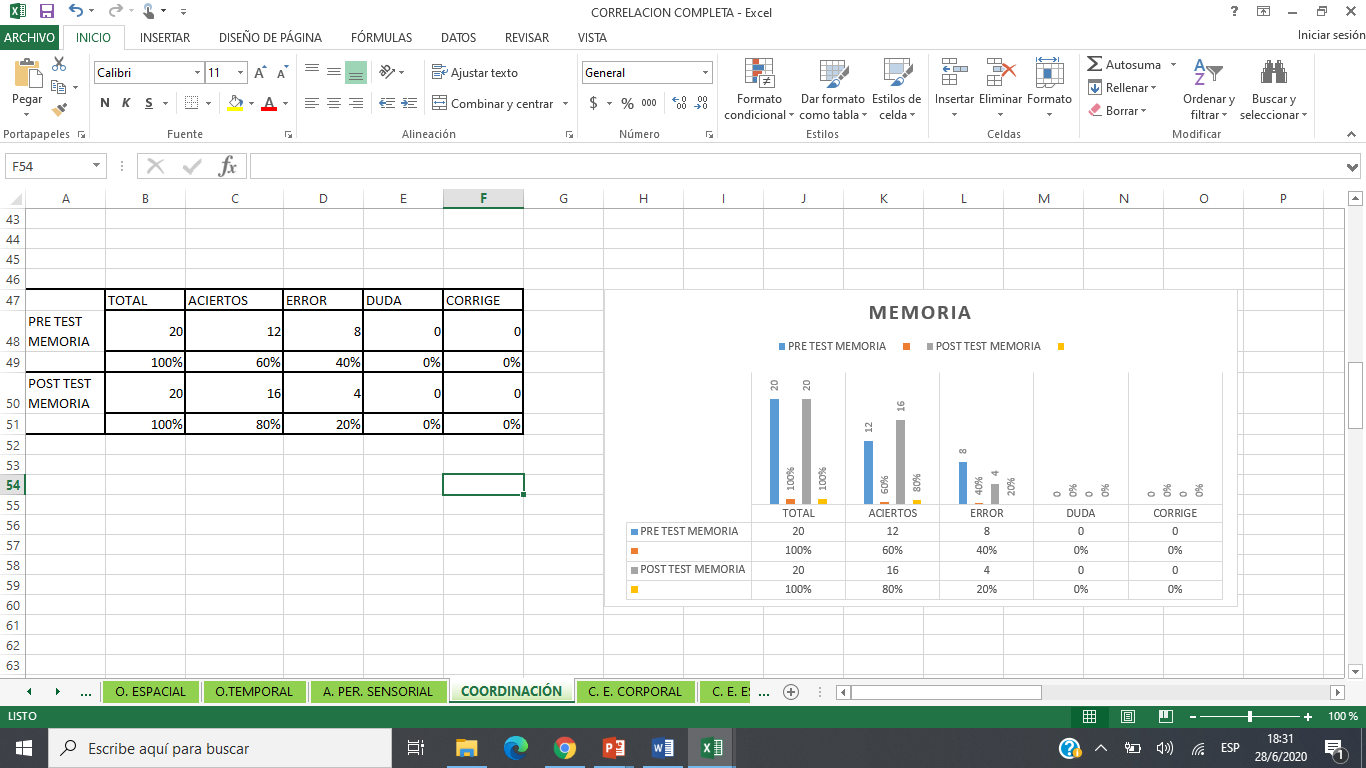 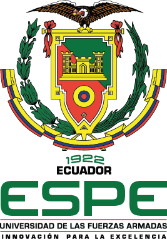 VERIFICACIÓN DE LA HIPÓTESIS CORRELACIÓN DE PEARSON
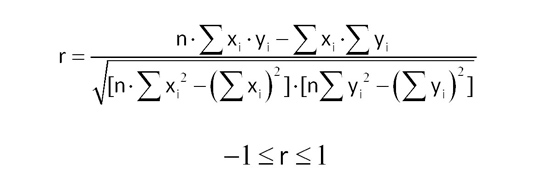 Decisión
 En base a todos los resultados estadísticos sean estos por medio del uso de porcentajes o de valores de correlación de Pearson tenemos que en promedio la influencia es de 0.895632, lo que comprueba que las dos variables si se correlación entre sí, por lo tanto se procede a rechazar la hipótesis nula y se acepta la hipótesis alterna determinando que: Las actividades recreativas lúdicas si influyen en el desarrollo psicomotriz en los niños de educación inicial de la Unidad Educativa Particular Bilingüe “Martim Cereré”.
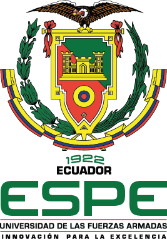 PRUEBA DE HIPÓTESIS DE CORRELACIÓN TSTUDENT
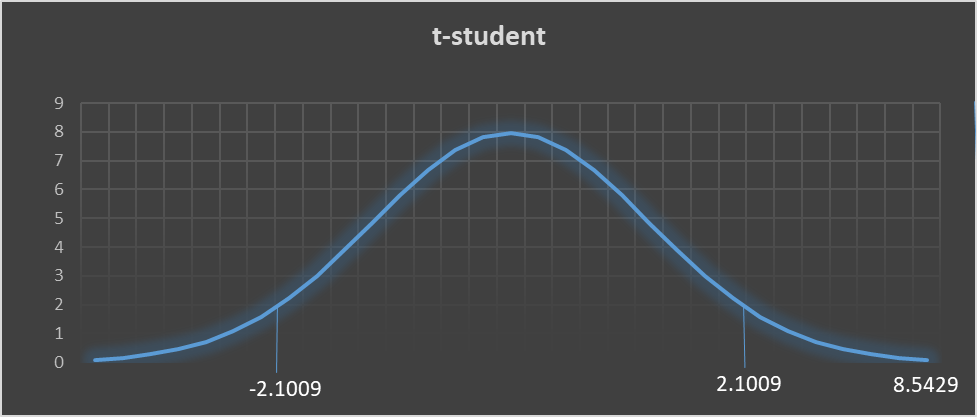 Análisis de resultados Por lo tanto al comprobar los resultados t =8.542927 › 2.1009 por lo que se procede a rechazar la hipótesis nula y se acepta la hipótesis alterna determinando que: Las actividades recreativas lúdicas influyen SIGNIFICATIVAMENTE en el desarrollo psicomotriz en los niños de educación inicial de la Unidad Educativa Particular Bilingüe “Martim Cereré”.
CONCLUSIONES
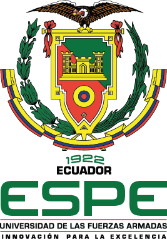 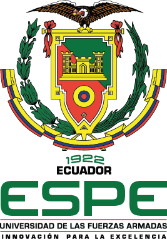 RECOMENDACIONES
GRACIAS POR SU ATENCIÓN